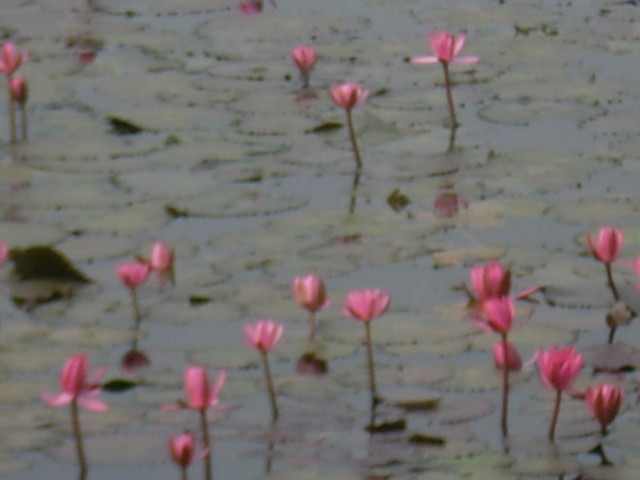 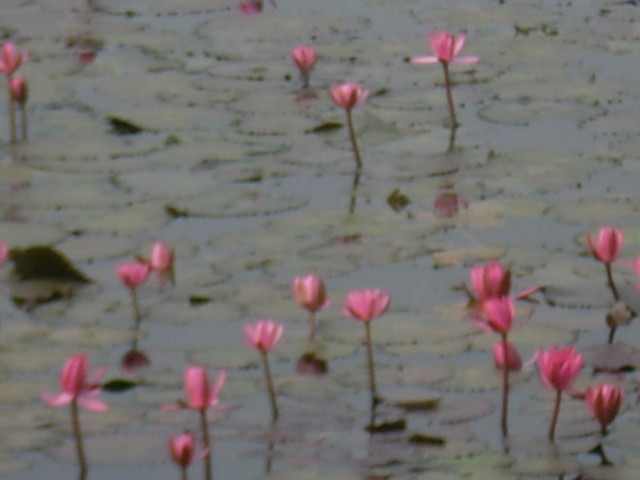 স্বাগতম
স্বাগতম
পরিচিতি
মোছাম্মাদ রোখশানা বেগম
                   সহকারি শিক্ষক
     বুরুঙ্গা ইকবাল আহমেদ উচ্চ বিদ্যালয় ও কলেজ
     ওসমানীনগর,সিলেট
     মোবাইলঃ ০১৭১০৮০৯৫৬৬
     E-mail:- rukshana443696@gmail.com
পাঠ পরিচিতি
শ্রেনী-নবম
বিষয়-বাংলাদেশ ও বিশ্বপরিচয়
অধ্যায়-৬ষ্ঠ
সময়-৫০মিনিট ।
শিখন ফল
১.বাংলাদেশের প্রাধান প্রাধান নদীগুলোর উৎপত্তিস্থল প্রবাহপথের বিবরণ বর্ণনা করতে পারবে ।
২ .বাংলাদেশে অঞ্চলভেদে পানির অভাবের কারন,প্রভাব ও সমাধানের পদক্ষেপ বিশ্লেষণ করতে পারবে ।
৩.নদ-নদী ও জনবসতির পারস্পরিক সম্পর্ক আলোচনা
করতে পারবে ।
পাঠ পরিকল্পনা
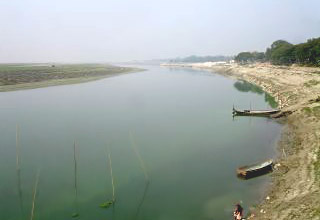 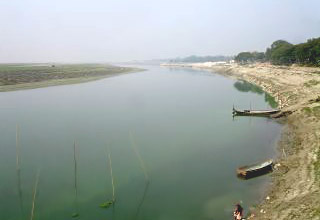 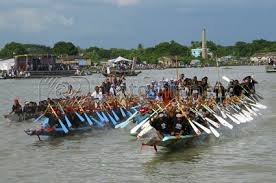 আজকের পাঠ
বাংলাদেশের নদ-নদী ও পানি সম্পদ
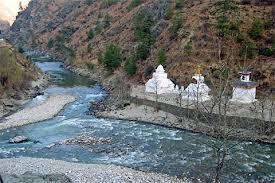 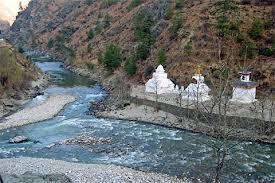 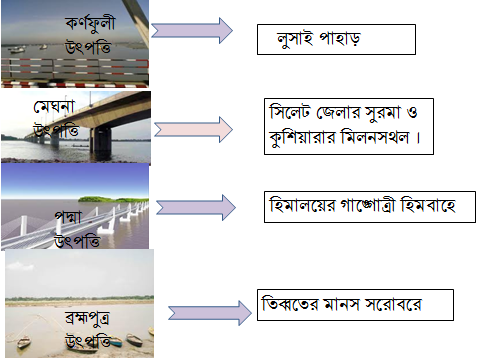 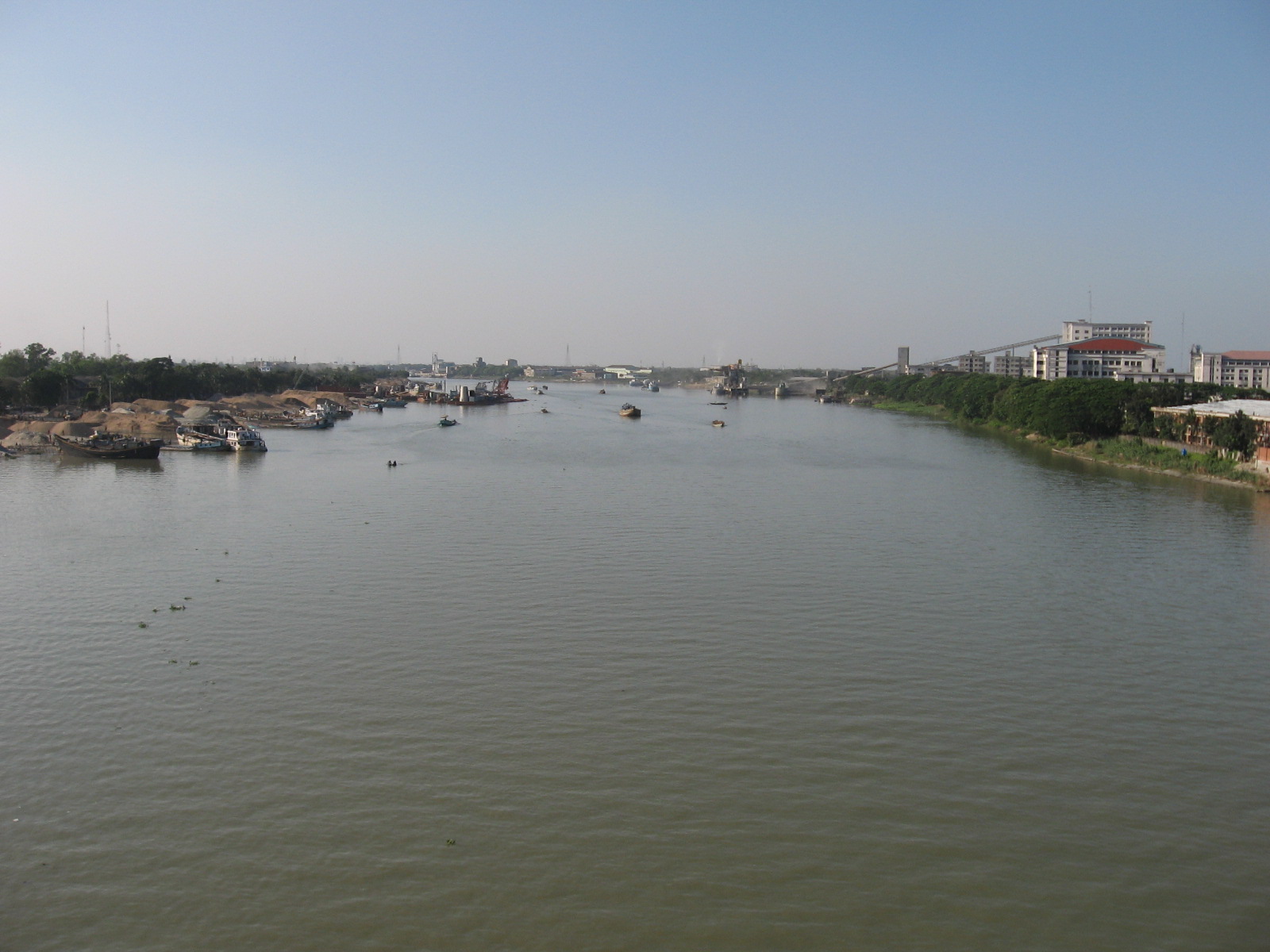 জোড়ায় কাজ
প্রশ্নঃ(১)পদ্মানদীর উৎপত্তিস্থল ও গতিপথ আলোচনা কর।
(২)বাংলাদেশের অর্থনীতিতে নদীর গুরুত্ব ব্যাখ্যা কর ।
(৩)নদীর নাব্যতা নষ্টের কারনগুলি চিহ্নিত কর ।
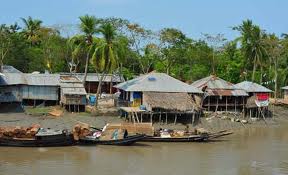 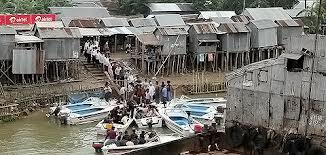 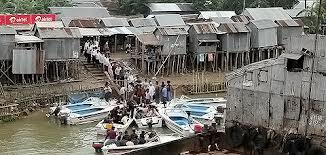 একক কাজ
প্রশ্নঃ(১)প্রাচীন কালে মানুষ প্রথম কোথায় বসতি স্থাপন করে ।
(২)নদীর তীরে বসতি স্থাপনের সুবিধাসমূহ বল ।
(৩)জনজীবনকে গতিশীল রাখতে কি করা উচিত ?
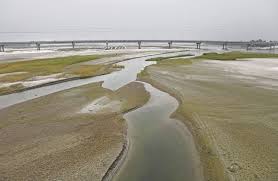 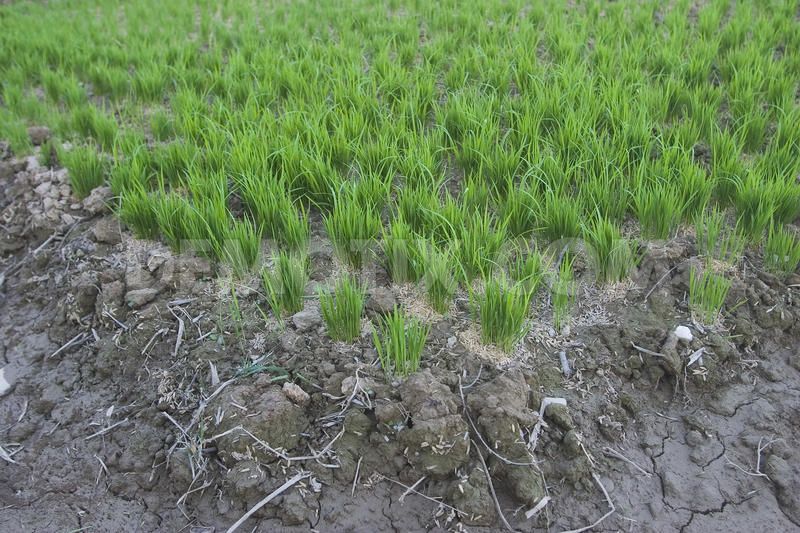 দলীয় কাজ
প্রশ্নঃনদীর প্রবাহ ক্ষীন বা শুকিয়ে যাওয়ার কারনে কী কী সমস্যার
সৃষ্টি হয়েছে তার একটি তালকা প্রস্তুত কর?
উত্তর মালাঃ-
উত্তরঃনিয়ম-নীতি না মেনে নদীর উপর দিয়ে যত্রতত্র ব্রিজ,কালভার্ট
বাঁধ ইত্যাদি নির্মাণের ফলে অনেক নদী শুকিয়ে যাচ্ছে ।ফলে কৃষি,
বানিজ্য, মৎস্য চাষ,যাতায়াত বন্ধ হয়ে যাচ্ছে ।এতে মানুষের প্রয়ো-
জনীয় মাছ দুষ্প্রাপ্য হয়ে যাচ্ছ ।মাছের অভাবে পর্যাপ্ত আমিষের
অভাবে পুষ্টিহীনতা রোগ দেখা দিতে পারে ।নদীর তীরে যে সব 
গাছপালা,বাগান বাড়ি,সবুজ বৃক্ষের সমারোহ গড়ে উঠেজে সেগুলো
পানির অভাবে নষ্ট হয়ে যেতে পারে ।তাতে মানুষ,পশু পাখি ও গাছ
তরুলতার অস্তিত্ব বিপন্ন হতে পারে ।
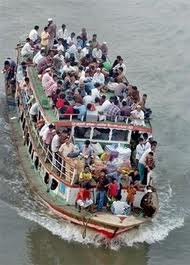 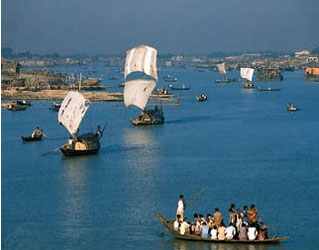 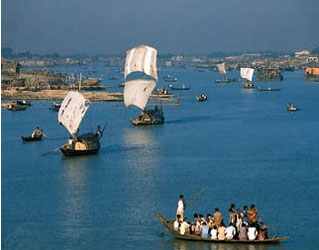 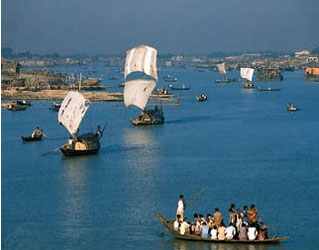 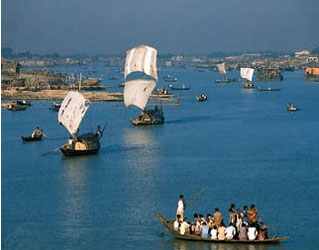 মুল্যায়ন
প্রশ্ন(১)নাফ কী ?
(২)ব্রহ্মপুত্রের শাখানদী সৃষ্টির কারণ ব্যাখ্যা কর ।
(৩)বাংলাদেশের মৎস্য সম্পদের গুরুত্ব বর্ণনা কর ।
(৪)যাতায়াত ক্ষেত্রে নদীপথের ভূমিকা বিশ্লেষণ কর ।
বাড়ির কাজ
প্রশ্নঃনদীর গতিশীলতা বজায় রাখার জন্য কি কি পদক্ষেপ গ্রহন
করা উচিত ।
সমাপ্ত
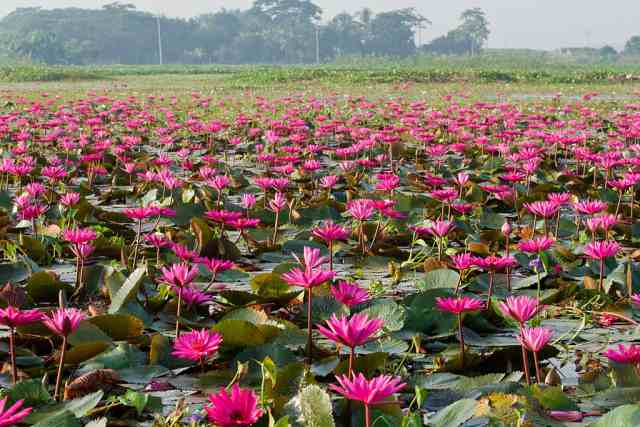